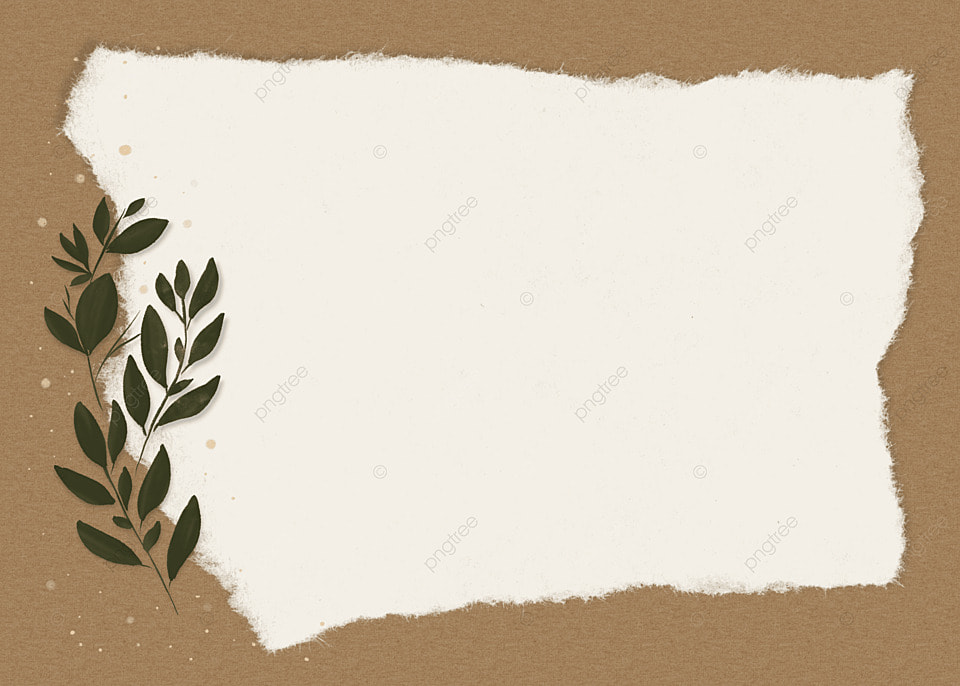 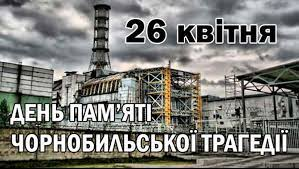 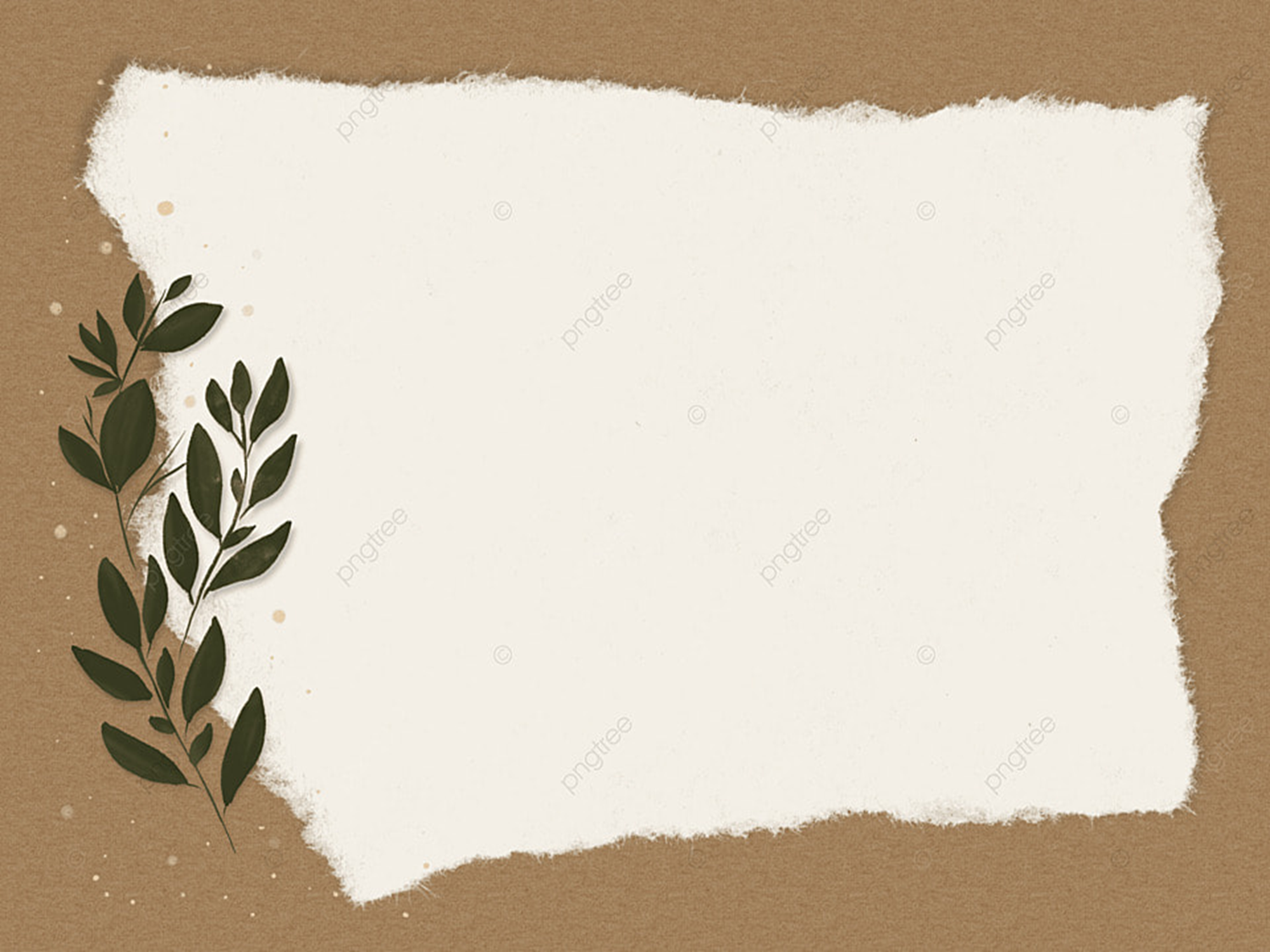 Чорно́бильська катастро́фа — техногенна екологічно-гуманітарна катастрофа, спричинена двома тепловими вибухами і подальшим руйнуванням четвертого енергоблока Чорнобильської атомної електростанції, розташованої на території України (тоді УРСР), в ніч на 26 квітня 1986 року. недоліки в конструкції реактора РВПК-1000.
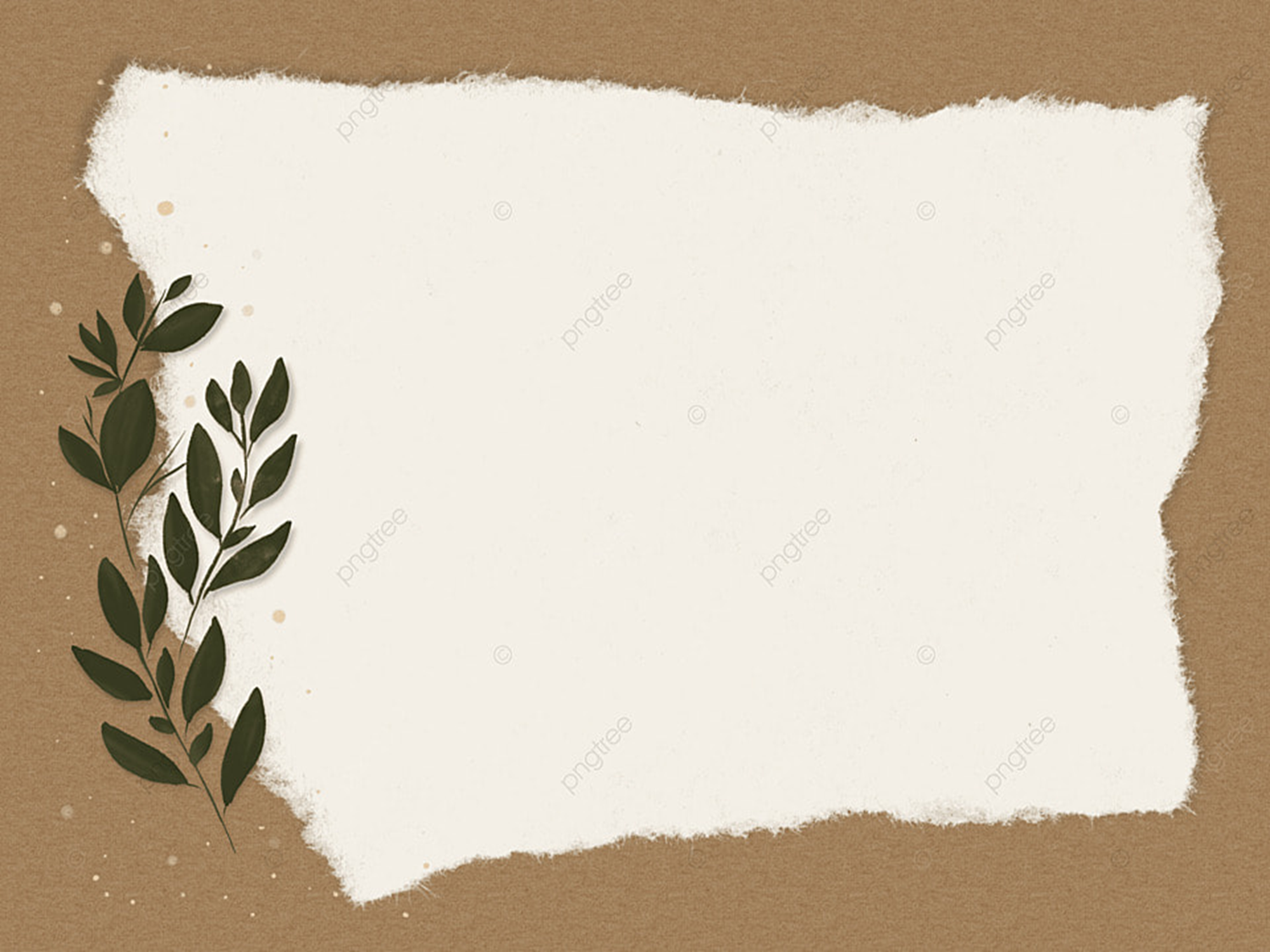 БІБЛІОТЕКА   РЕКОМЕНДУЄ
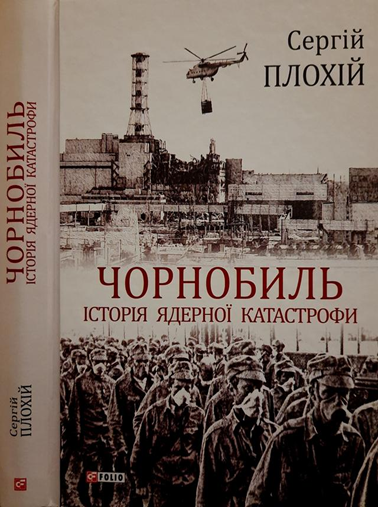 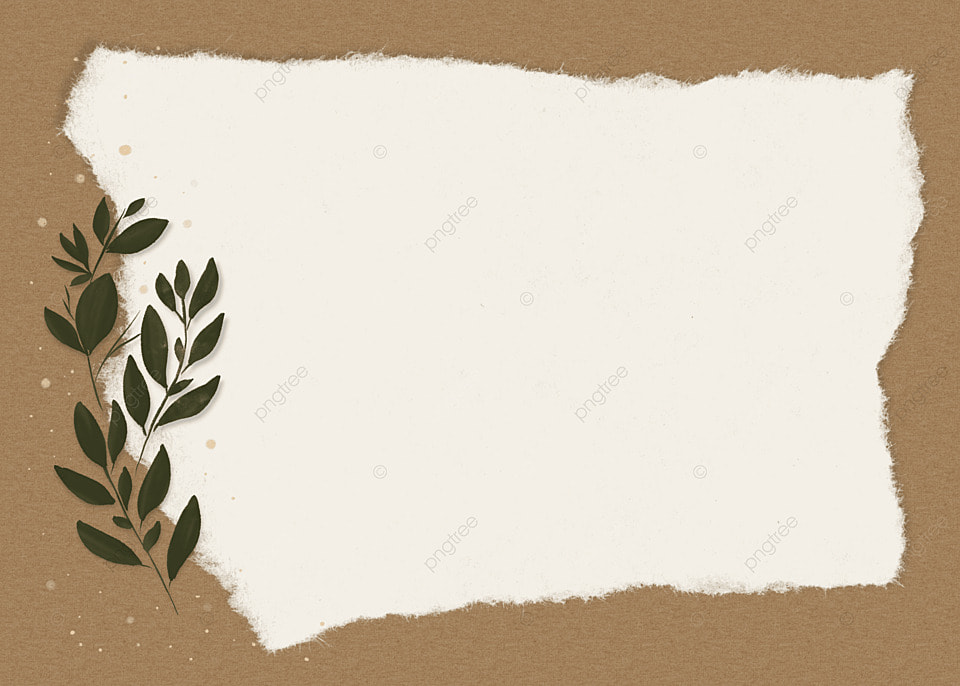 Плохій, Сергій Миколайович.
Чорнобиль. Історія ядерної катастрофи [Текст] : [пер. з англ.] / Сергій Плохій. - Харків : Фоліо, 2019. - 395, [1] с., [4] арк. іл. - (Великий науковий проект).
Вихід кожної книжки американського історика Сергія Плохія є знаковою подією не лише в українському, але й у Західному науковому середовищі. Цього разу директор Гарвардського українського наукового інституту присвятив свою працю Чорнобильській катастрофі. За цю книгу автор отримав найпрестижнішу британську літературну премію в жанрі нехудожньої літератури (нон-фікшн), ? Baillie Gifford Prize,
За словами самого автора, ця публікація є першою історією чорнобильської катастрофи від вибуху аж до закриття станції в грудні 2000 р. Закінчується вона розповіддю про спорудження нового саркофагу над пошкодженим ректором у травні 2018 р.
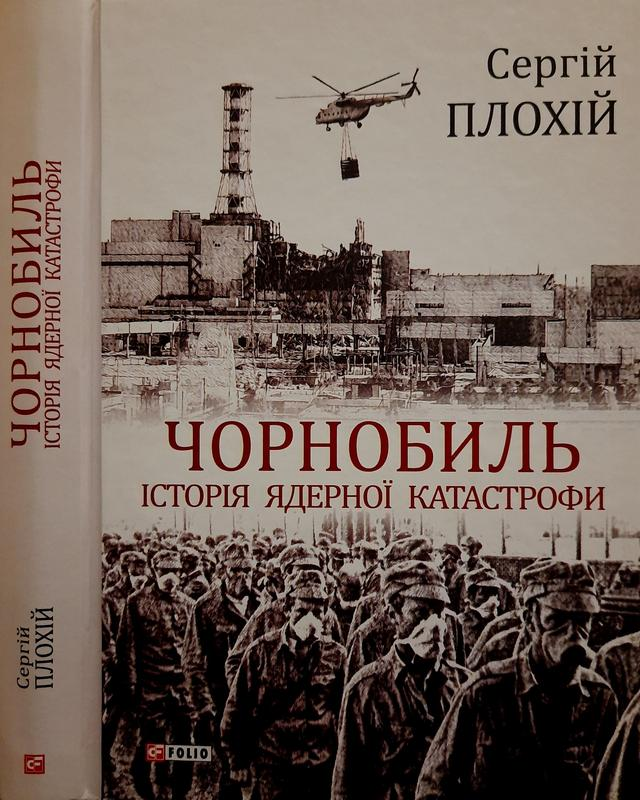 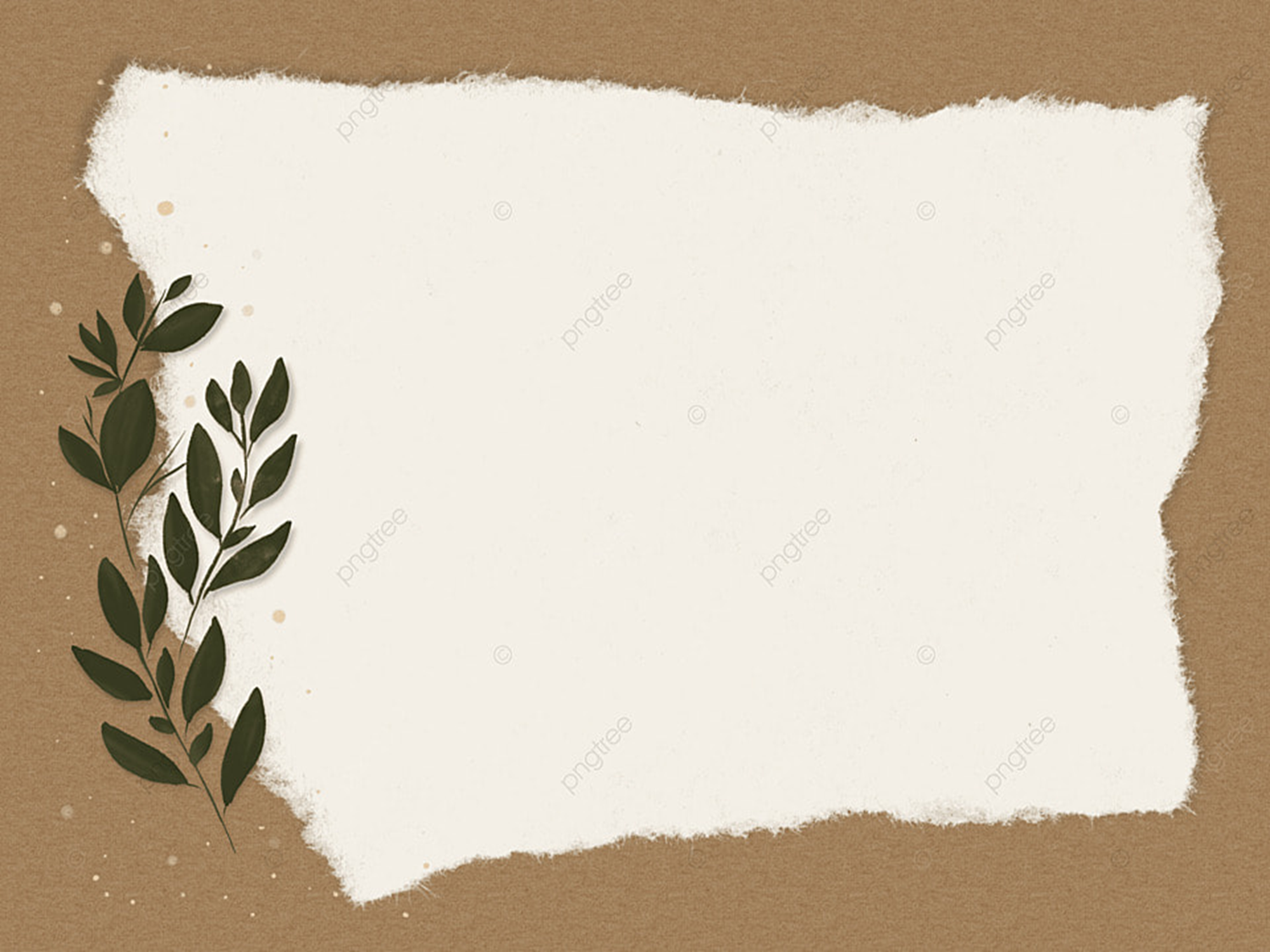 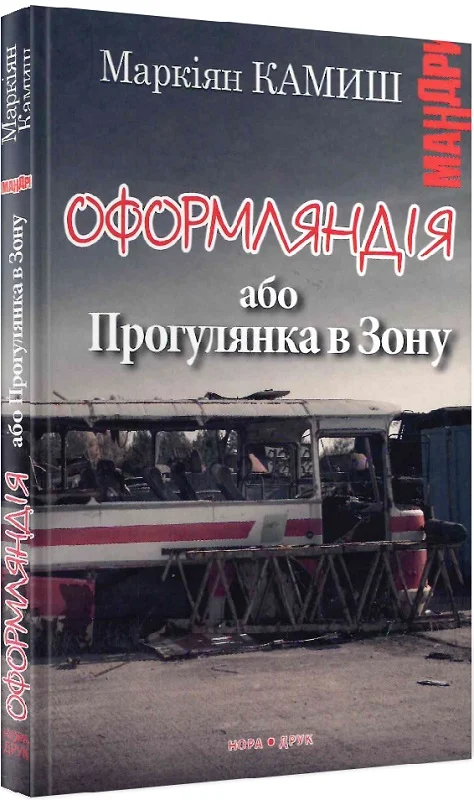 Оформляндія або прогулянка в Зону — емоційний  вимір  Чорнобильщини, занурення у світ нелегальних туристів-"сталкерів".
В цій книзі ви не знайдете стандартних описів Зони, нудних  історичних викладок і роздумів над істинними причинами Чорнобильської аварії. Тут — погляд зсередини на явище нелегального туризму у Зону відчуження, яка є є унікальною територією українського Полісся впродовж майже 30-ти років. Тут — смарагдові болота, міліцейські засідки і збиті до кривавих мозолів ноги. Тут загрозливі зливи нічної Прип'яті та світанкові чари Полісся.
Книга проілюстрована фотографіями, які зробив сам автор.
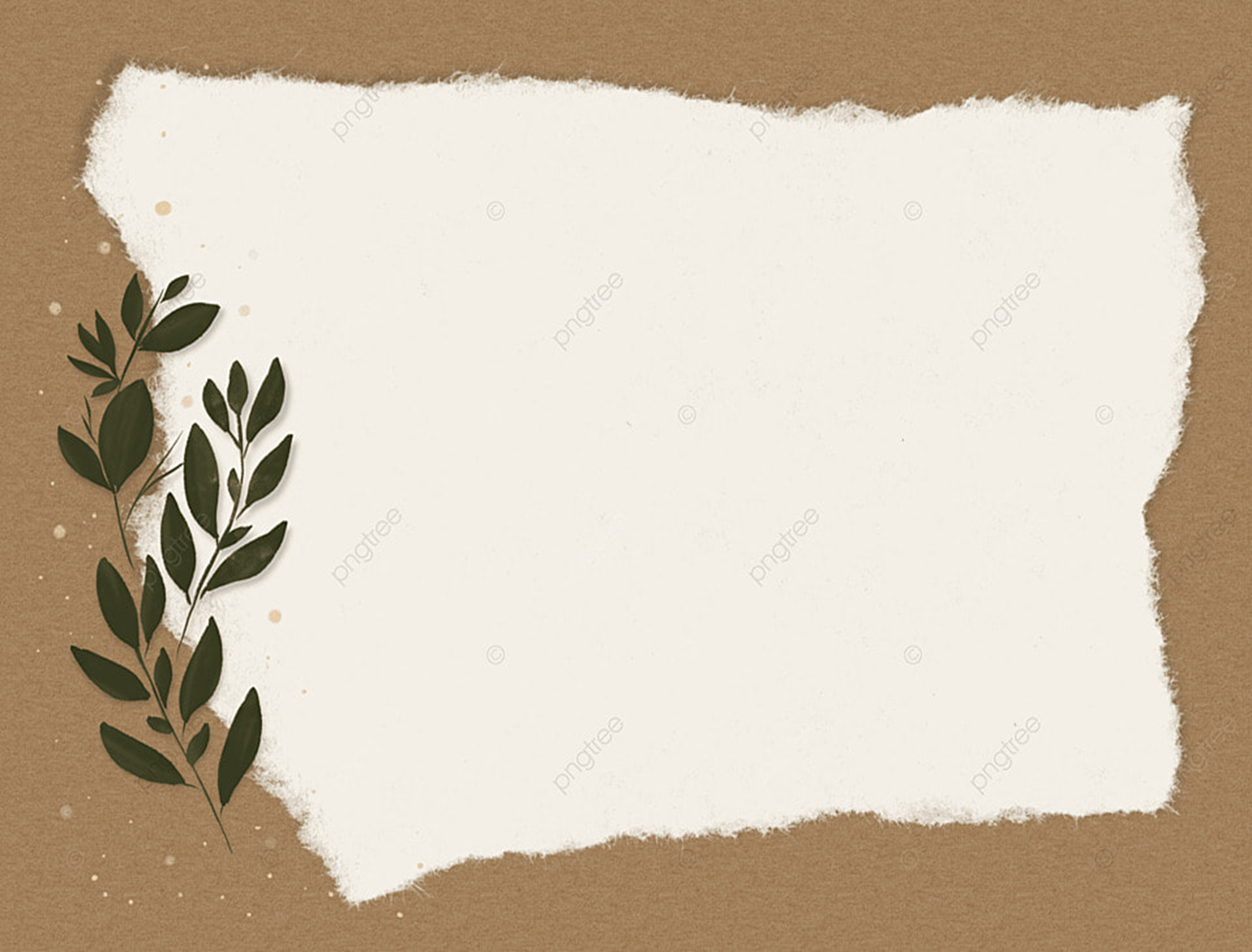 Світлани Алексієвич  
          Чорнобильська молитва.
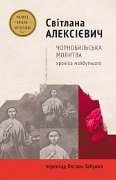 Книжка від нобелівської лауреатки з літератури, білоруської письменниці Світлани Алексієвич «Чорнобильська молитва. Хроніка майбутнього» в перекладі української авторки Оксани Забужко неймовірно живо та глибоко оповідає про враження людей, які бачили цю трагедію на власні очі. Саме з її книги сценаристи серіалу «Чорнобиль» з невеличкими змінами взяли трагічну історію дружини пожежника Ігнатенка. Авторка створила оповідь на основі інтерв'ю із сотнями очевидців: ліквідаторами та посадовцями, які приймали важливі рішення щодо ходу подій; потерпілими та їхніми родичами; вимушеними переселенцями та тими, хто вирішив повернутися назад у зону відчуження. Книжка не залишить нікого байдужим, під час читання складається враження, що ти на власні очі бачиш весь біль та хаос, який тоді висів у повітрі.
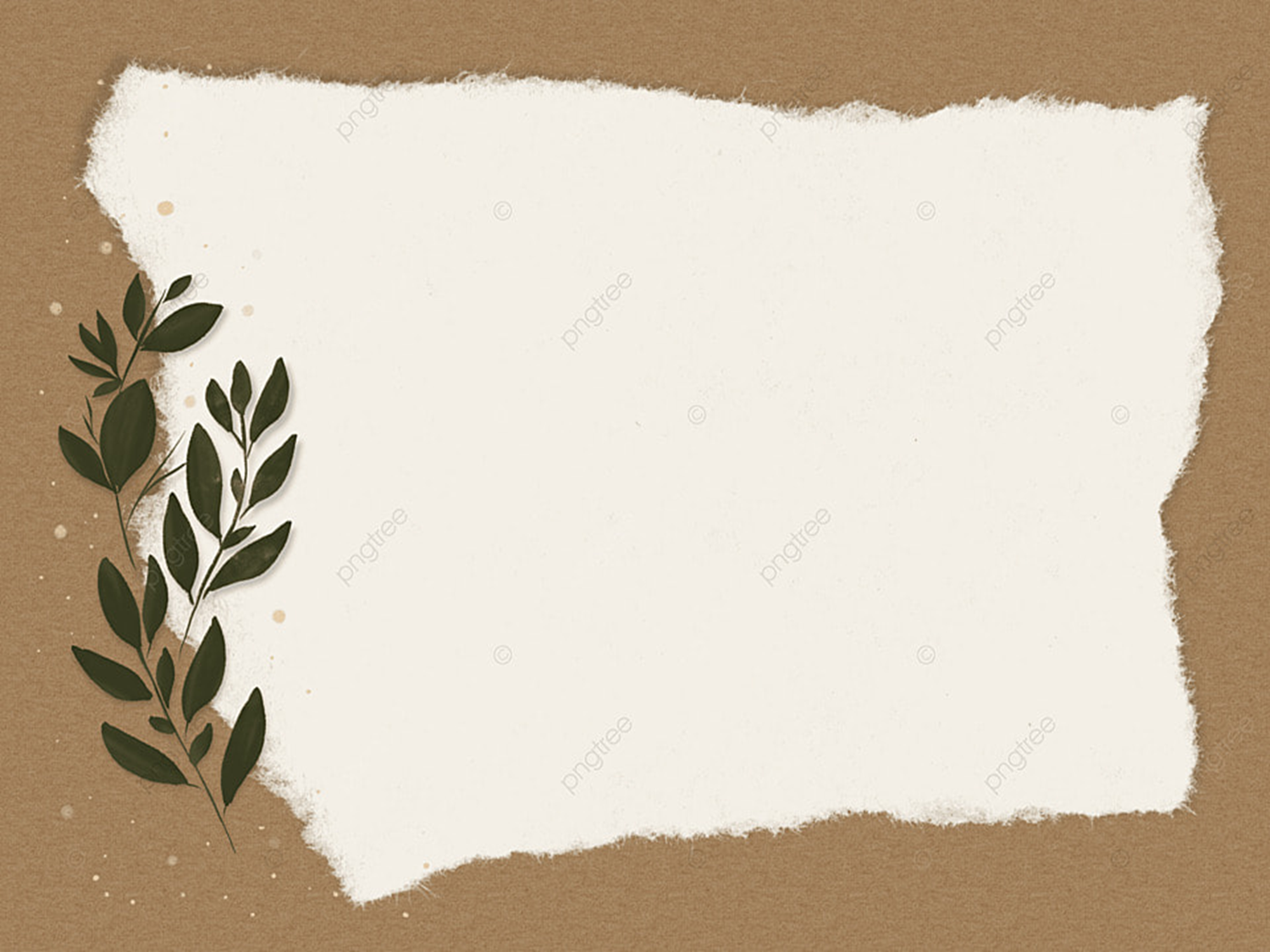 1986. Чорнобильські хроніки
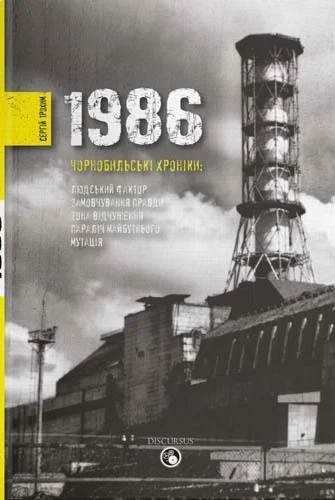 Всебічний журналістський репортаж від українського оператора Сергія Трохима «1986. Чорнобильські хроніки»оповідає про трагедію з місця події. Як все відбувалося насправді, протидія режимній цензурі, байки знімальної групи та оповідь про настрої, які панували в той час. Книжка розповідає багато деталей про зйомки з місця подій, ризики, на які йшли тоді журналісти та оператори задля гарного кадру на рівні із ліквідаторами аварії.
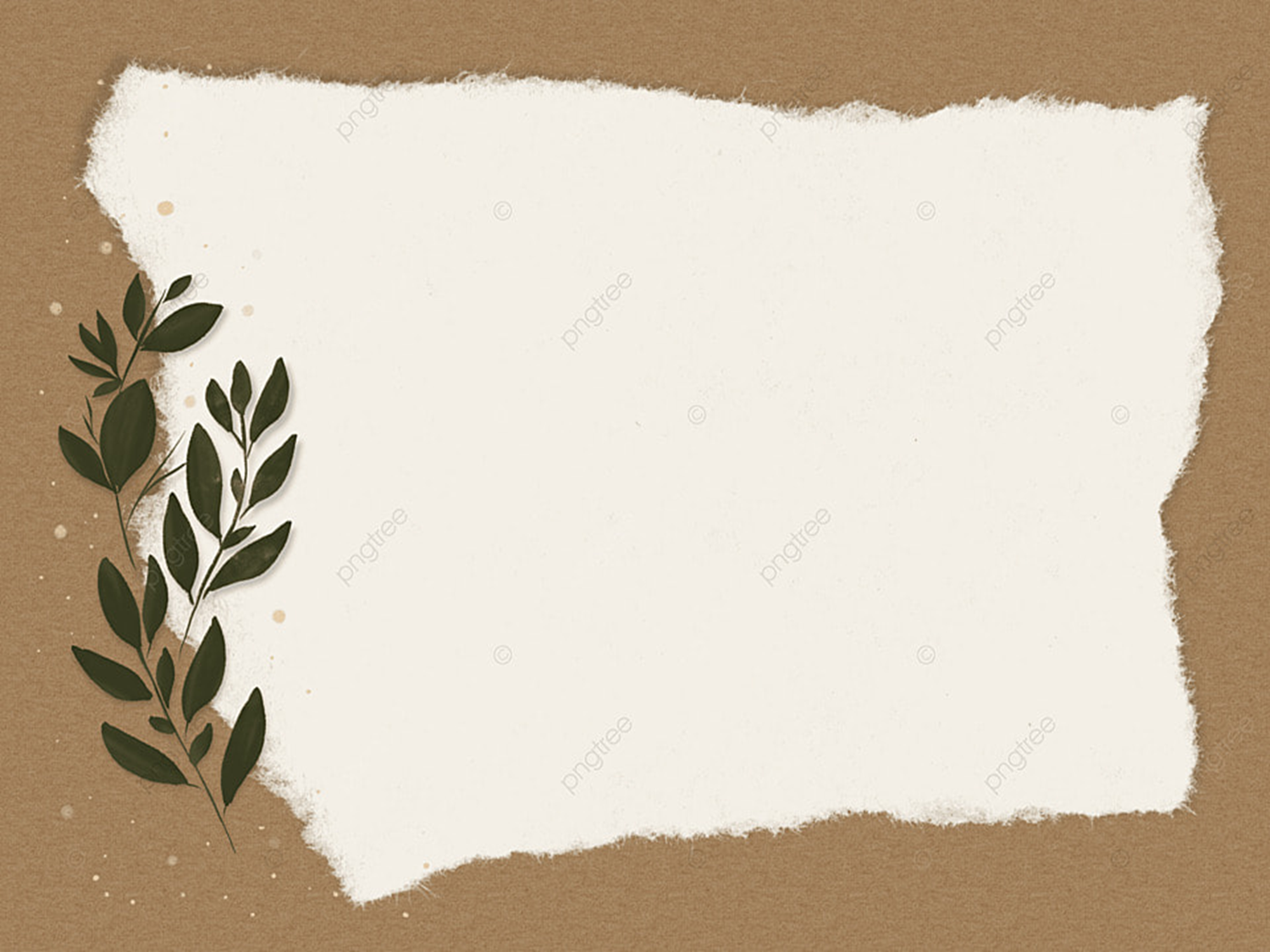 Галі  Акерман   
          Пройти крізь Чорнобиль
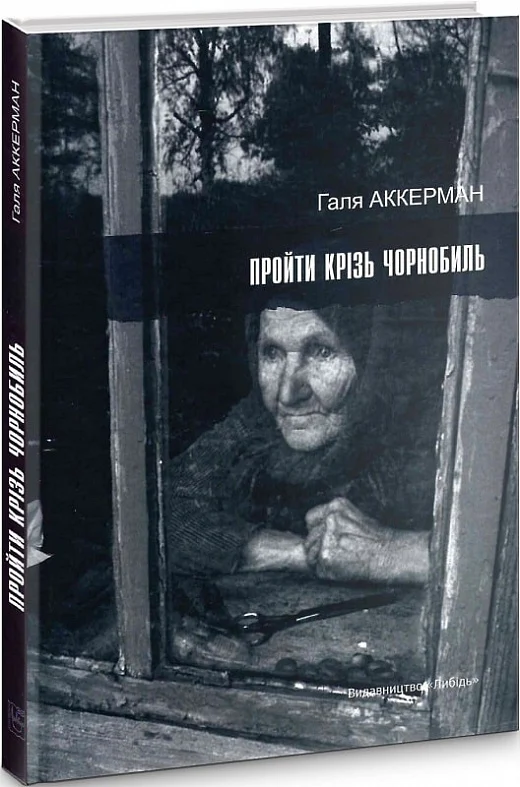 Книга есеїв французької авторки Галі Акерман «Пройти крізь Чорнобиль» - це унікальний путівник по клаптиках долі людей, які живуть у зоні відчуження й досі. Читаючи ці історії, постійно дивуєшся людській винахідливості та здатності призвичаїтись до критичних умов. Інтелектуальне переосмислення авторки уже написаних книг на цю тему дає певний рівень критичного підходу до розуміння події.